ITI 499 - Mastering Windows Fundamentals
Session IV
    Part VI - Installing and Removing Devices
    Part VII - Using Windows 10 Security Features
www.profburnett.com
Master a Skill / Learn for Life
Part VI - Installing and Removing Devices
2/3/2023
Copyright 2018-2023 © Carl M. Burnett
2
Printers
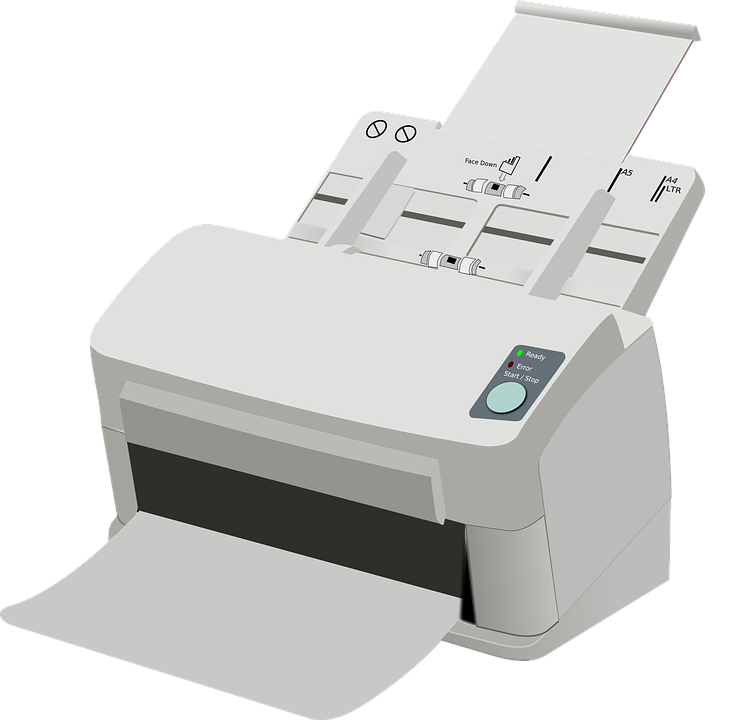 Laser Printer
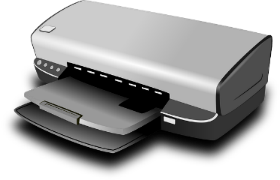 Inkjet Printer
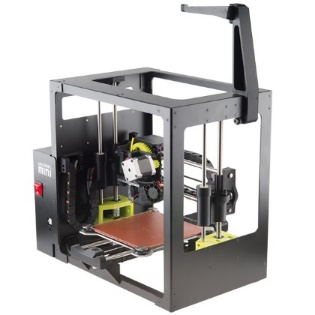 Other Types of Device(for example, 3D printer)
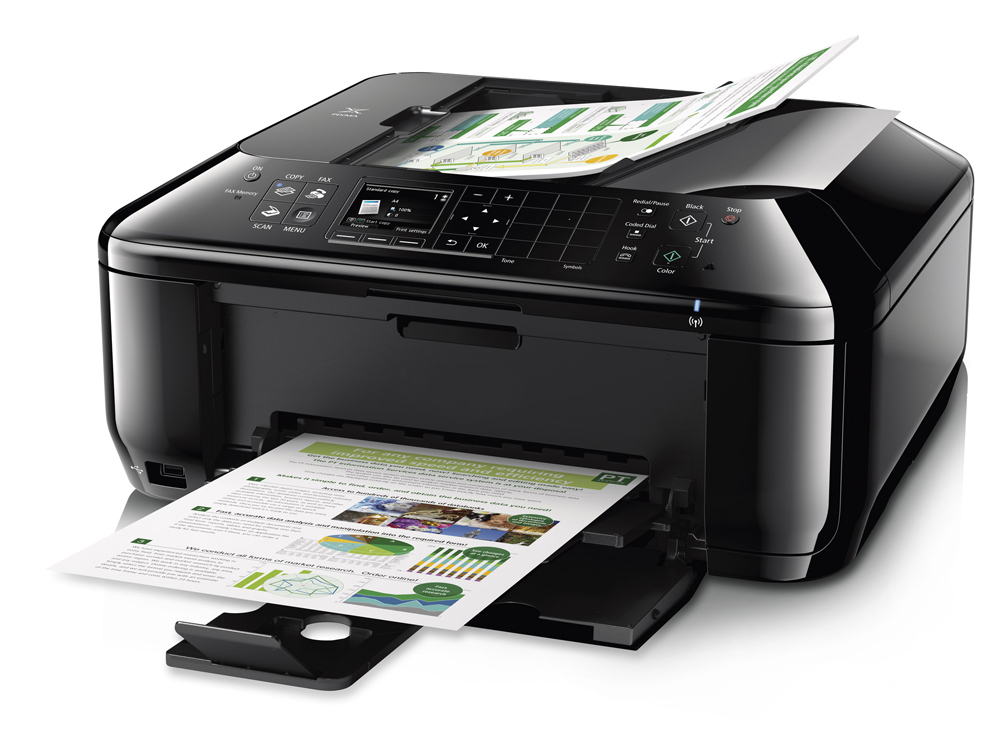 Multifunction Device(for example, printer + scanner)
3
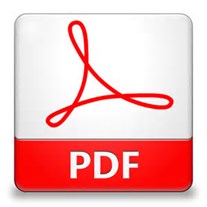 Print to File Option(for example, PDF)
Printer Installation
From Settings app
From Control Panel
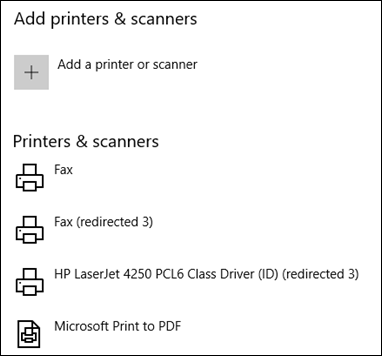 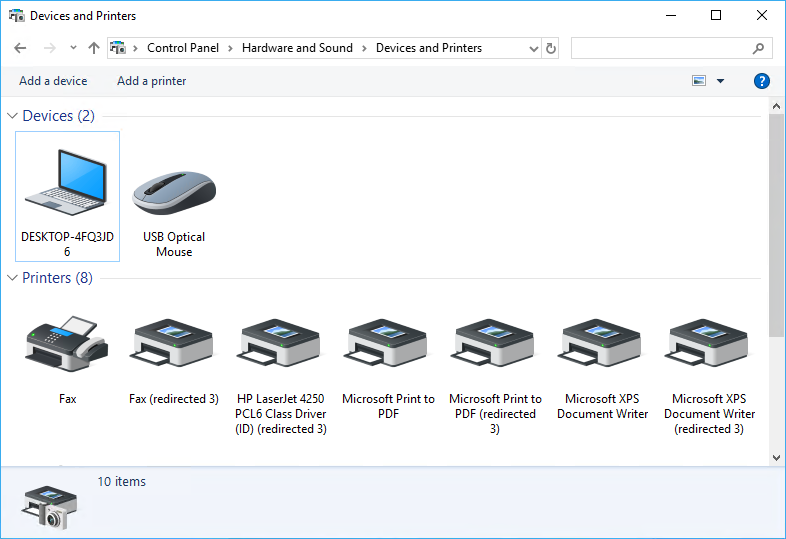 View available printers
4
Dialog Boxes
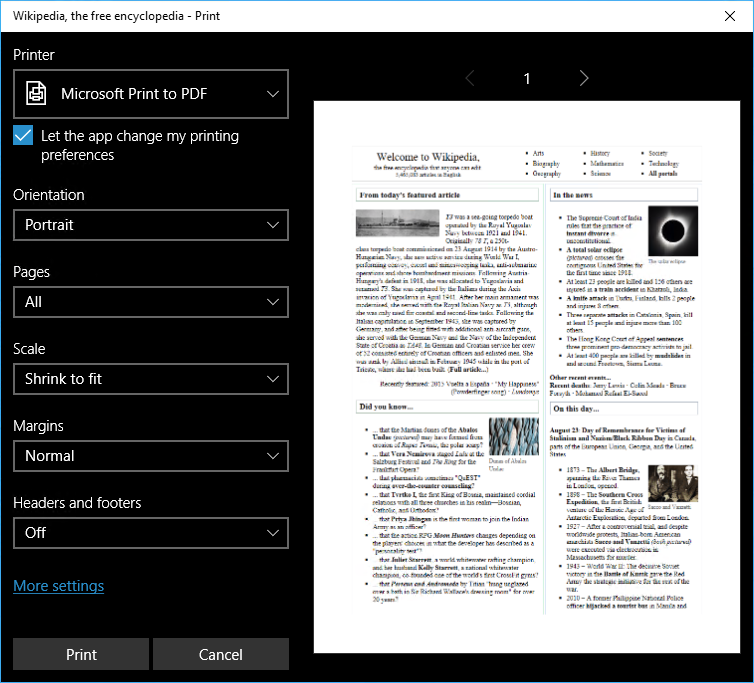 Select print device or send output to an application
Select pull-down menus for options
Document Preview
5
Settings options such as page layout
Printer Removal
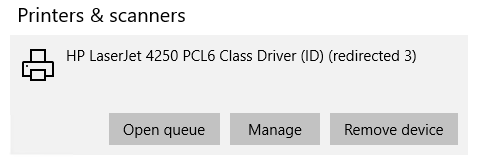 6
Peripheral Devices
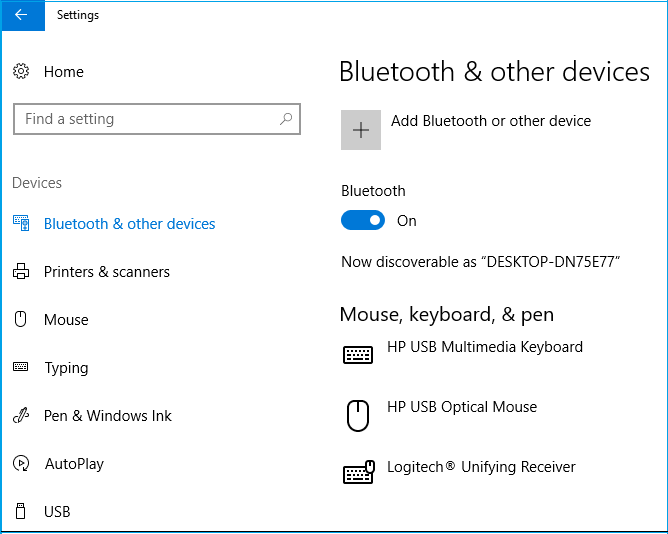 Add devices
View available devices
7
Peripheral Device Removal
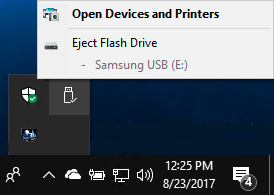 Safely Remove Hardware and Eject Media Icon
8
Show Hidden Icons
Reflective Questions
Do you plan to have multiple printers connected to your device? Do you feel confident you know how to set the default printer?
Do you install your own peripheral devices or do you have an IT person at your office who does that for you?
9
Class Exercises
ACTIVITY 6-1 Printing a Document, Page 134
ACTIVITY 6-2 Managing Peripheral Devices, Page 138
2/3/2023
Copyright 2018-2023 © Carl M. Burnett
10
Part VII - Using Windows 10 Security Features
2/3/2023
Copyright 2018-2023 © Carl M. Burnett
11
Sign-in Options
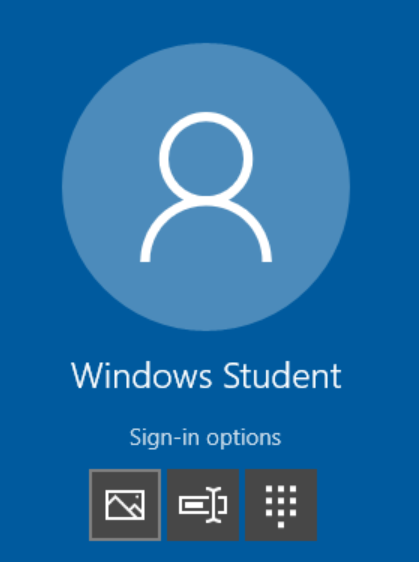 Select link to see icons.
12
Password
Picture
PIN
PIN
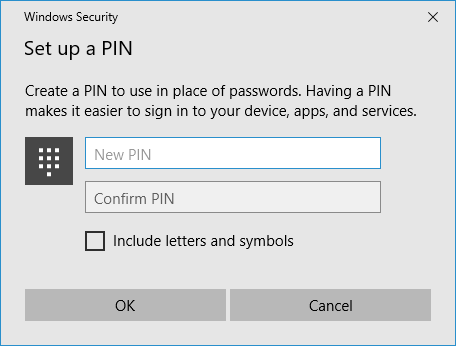 13
Picture Passwords
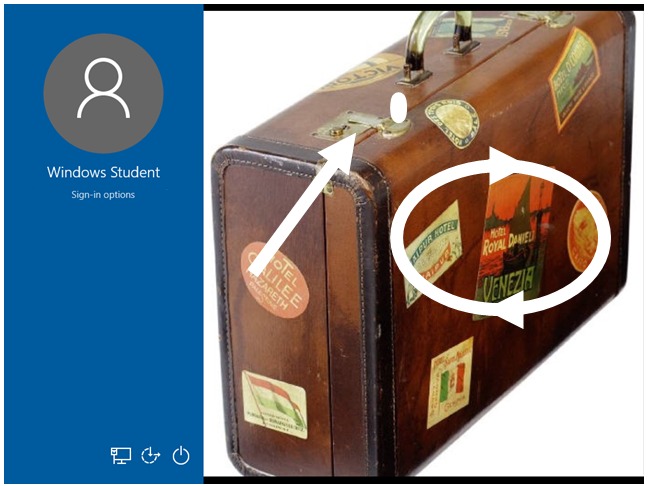 14
Guidelines for Creating Passwords
Picture Password   >   Password    >    PIN
>
>
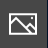 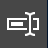 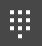 When creating a password:
Use 8 or more characters.
Include a random mix of upper- and lowercase letters, numbers, and symbols.
Don’t use personal information easily found via an Internet search.
Don’t use the same password for multiple accounts.
When creating a PIN:
Use four different digits.
Do not use four sequential numbers.
Do not use easily researched numbers like your house number or family members’ birthdays.
When creating a picture password:
Pick a photo that has at least 10 “points of interest.”
Do not repeat the same gesture twice.
Clean the screen to avoid people deciphering your password via smudges.
15
Privacy Settings
16
The Windows Defender Dashboard
View current protection status and perform scans.
Update virus definitions.
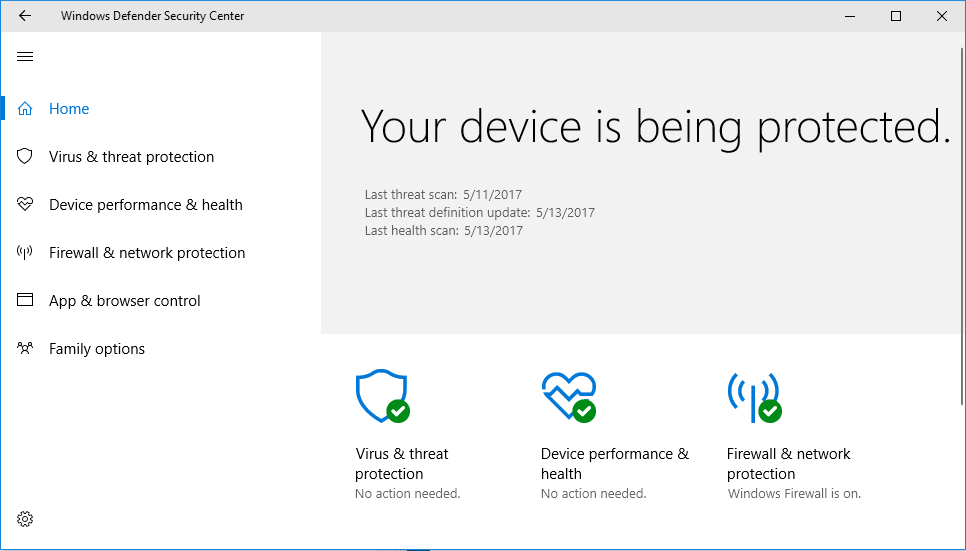 Check device health.
Check firewall status.
Configure SmartScreen.
17
Configure parental controls.
Reflective Questions
How likely are you to use one of the alternative password types in Windows 10?
What privacy settings do you think you'll turn on or off in Windows 10?
18
Class Exercises
ACTIVITY 7-1 Setting New Password Types, Page 146
ACTIVITY 7-2 Changing Privacy Settings, Page 151
ACTIVITY 7-3 Checking for Viruses in Windows Defender, Page 156
2/3/2023
Copyright 2018-2023 © Carl M. Burnett
19